Портрет - изображение какого-либо    человека или группы людей
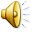 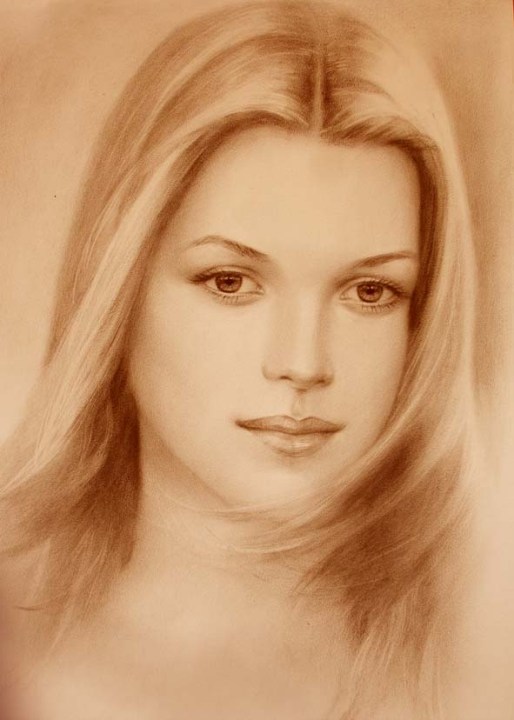 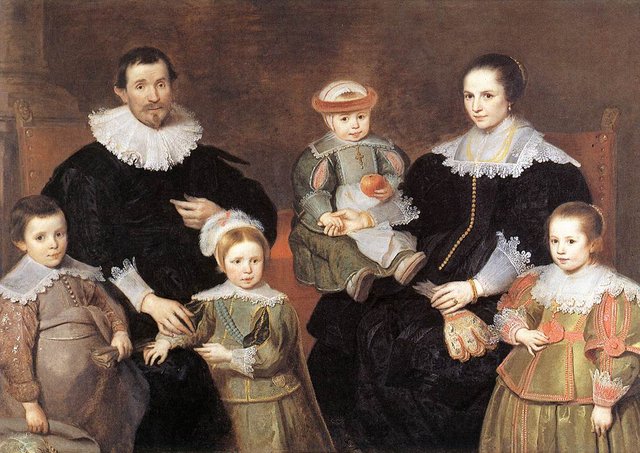 карикатура
Сатирическое или юмористическое изображение, в котором комический эффект создаётся преувеличением и заострением характерных черт, неожиданными сопоставлениями и уподоблениями.
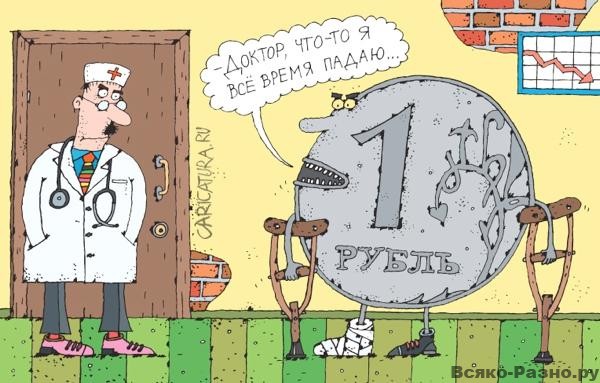 шарж
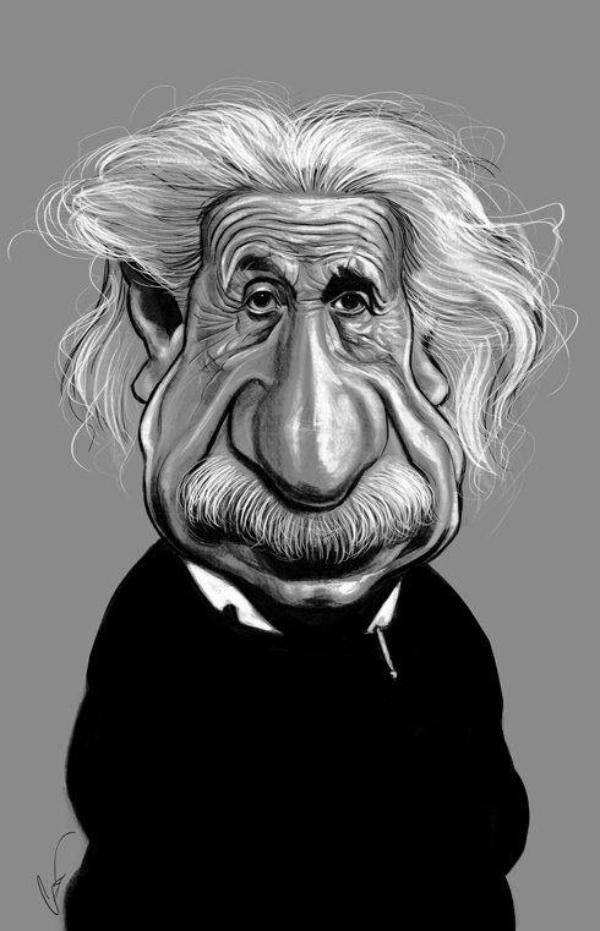 разновидность карикатуры; сатирическое или добродушно-юмористическое изображение
Сатирические образы     человека
Оноре Домье (Daumier) (1808 - 1879), - французский график, живописец и скульптор. Мастер сатирического рисунка и литографии.
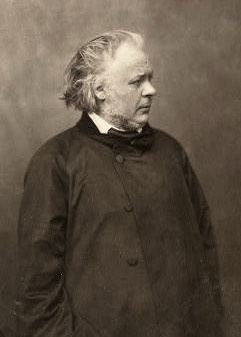 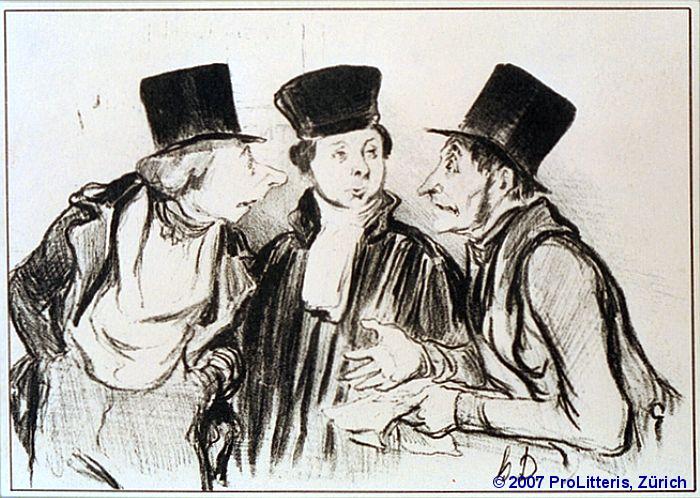 Шарж, своего рода кривое зеркало.
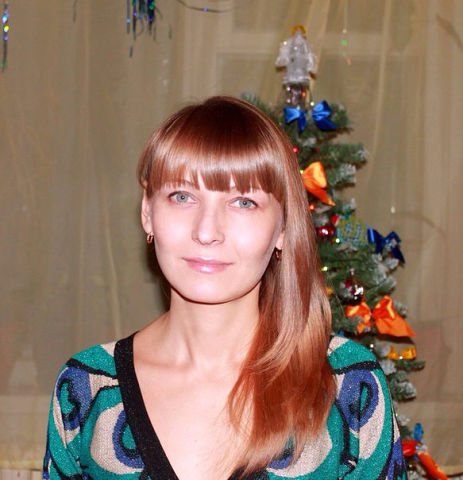 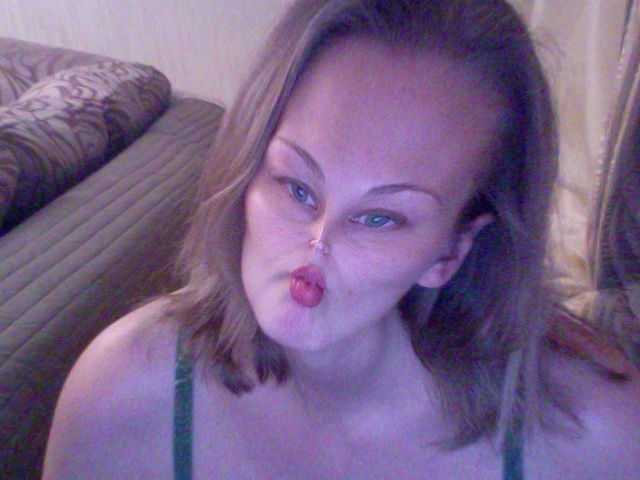 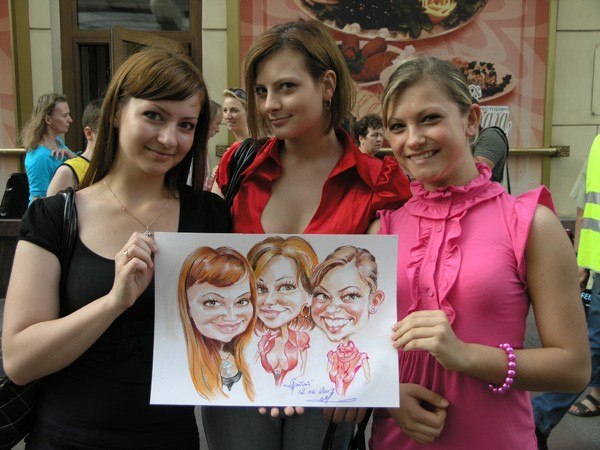 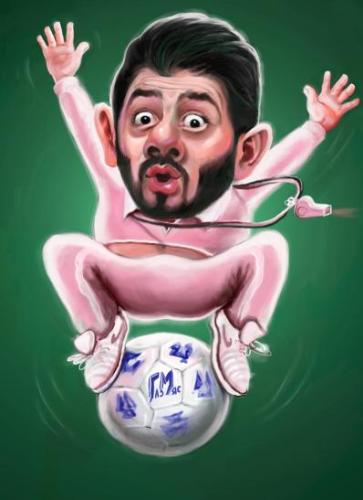 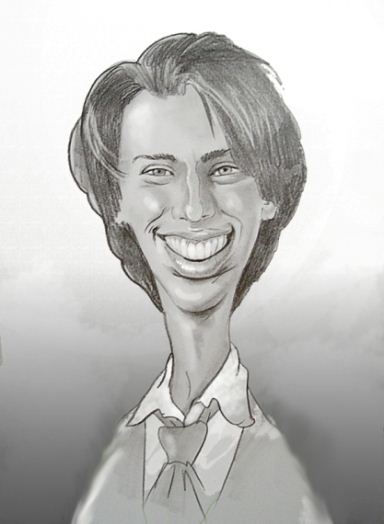 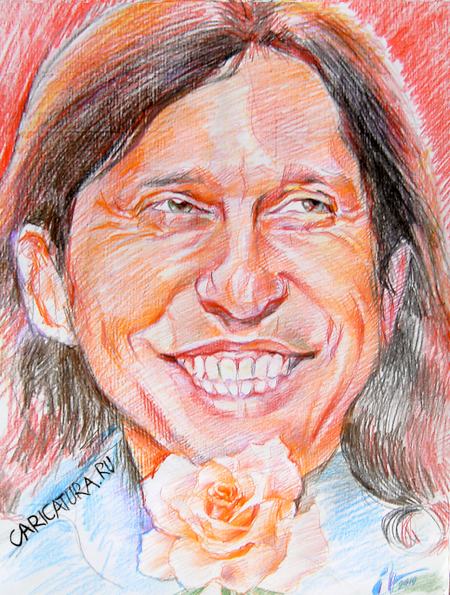 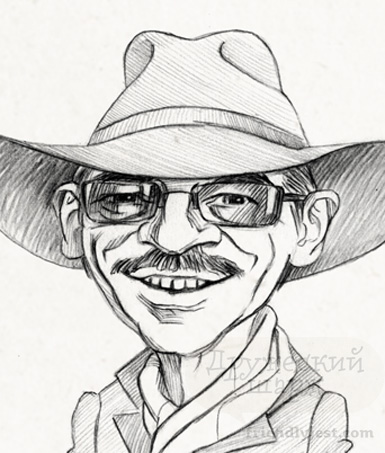 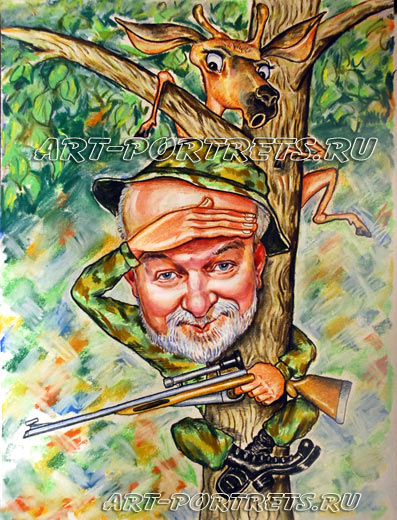 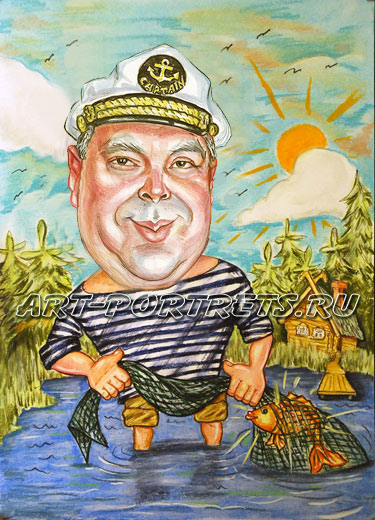 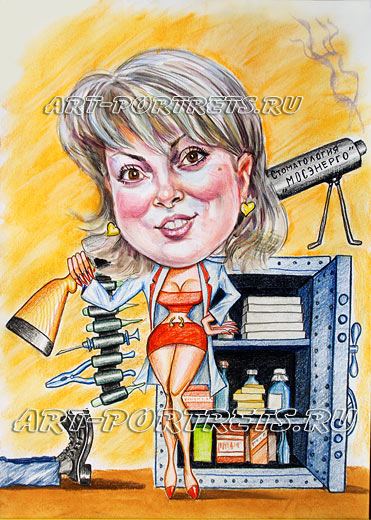 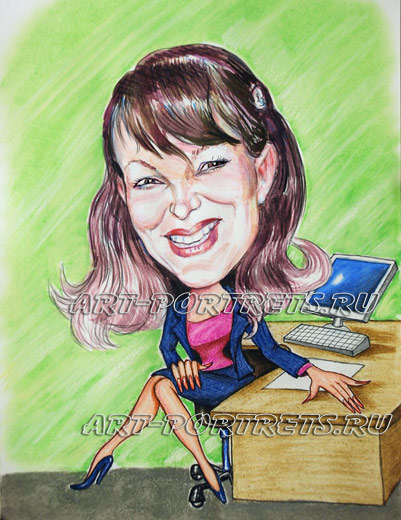